DNA and Chromatin Structure

Histone code hypothesis and Epigenetic modificatiıons
What is epigenetic memory?*

3. Cellular architecture
Cell communication 
Intracellular vesicles*

4.  Autophagy*

5.  Circadian Clock*

6.  Stem Cell Biology
Classification
Embryonic stem cell vs İPSC
EMT

7.   Adult Stem Cells
Mesenchymal Stem Cells
Cardiac stem Cells

Epigenetic Reprogramming*

Cancer Stem  Cell

Crispr-Cas9 technology*
Nature  ( 42,7)

Cell   (20)

Journal of Cell Biology (8,8)

Journal of Molecular Cell Biology (5,52)

Journal of cellular and molecular medicine (4,48)

Journal of Biological Chemistry (4,23)

Stem Cell  (5,5)

PlosOne (2,74)
Advanced Cellular Biology
Week 1- DNA and Chromatin Structure
Discovery of Double Helix
The most famous discussion in science
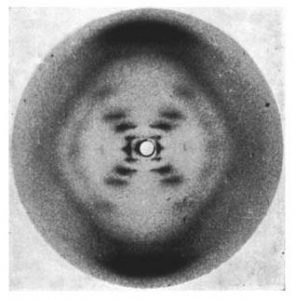 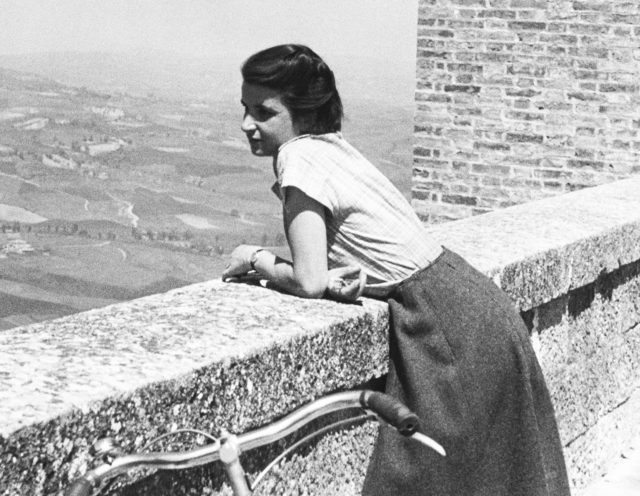 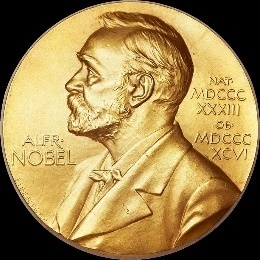 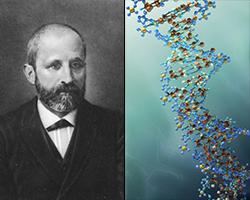 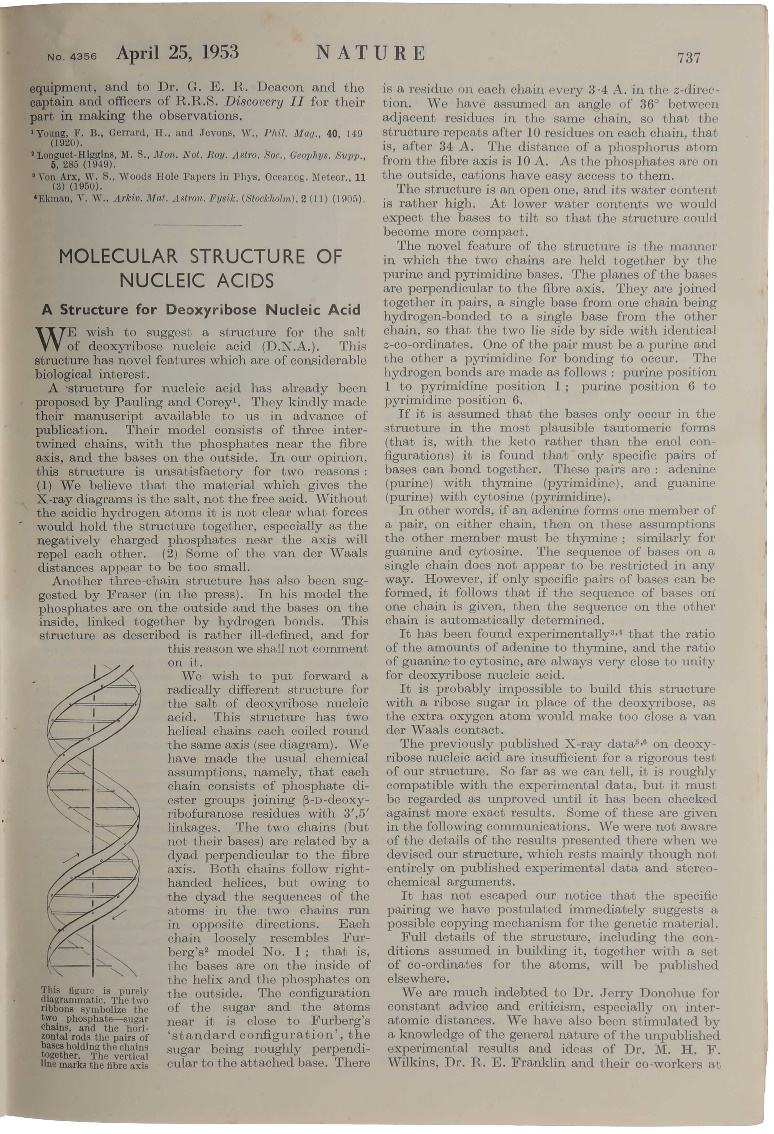 Rosalind Franklin , 1952
1869, by Swiss researcher Friedrich Miescher
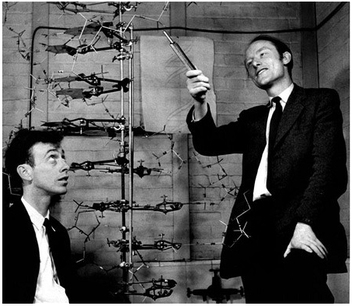 Watson and Crick, 1953
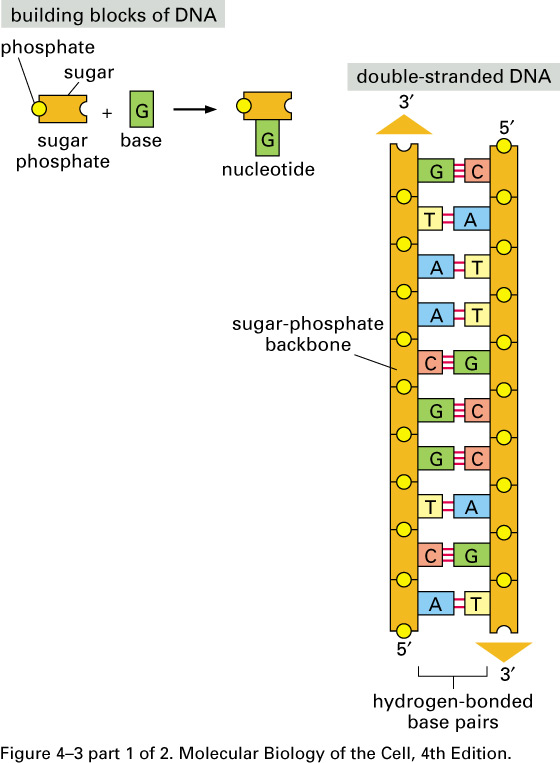 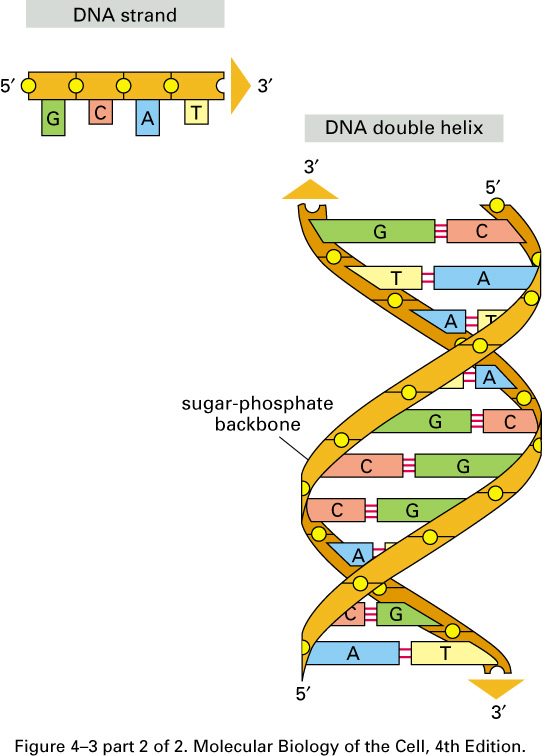 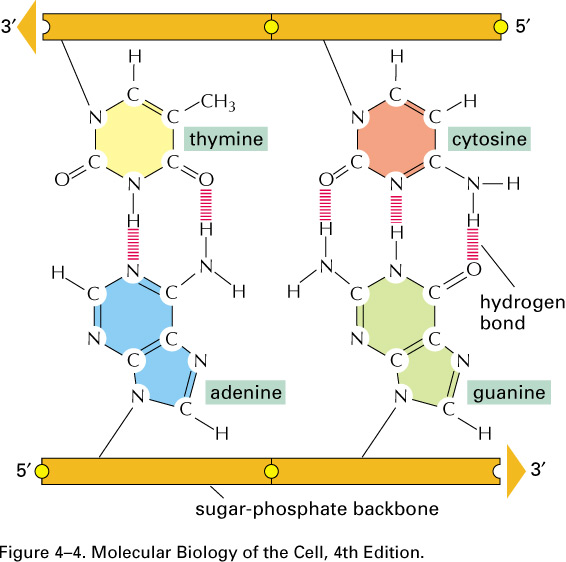 2 ring base=purine 

is paired with 

1 ring base=pyrimidine
« COMPLEMENTARY»
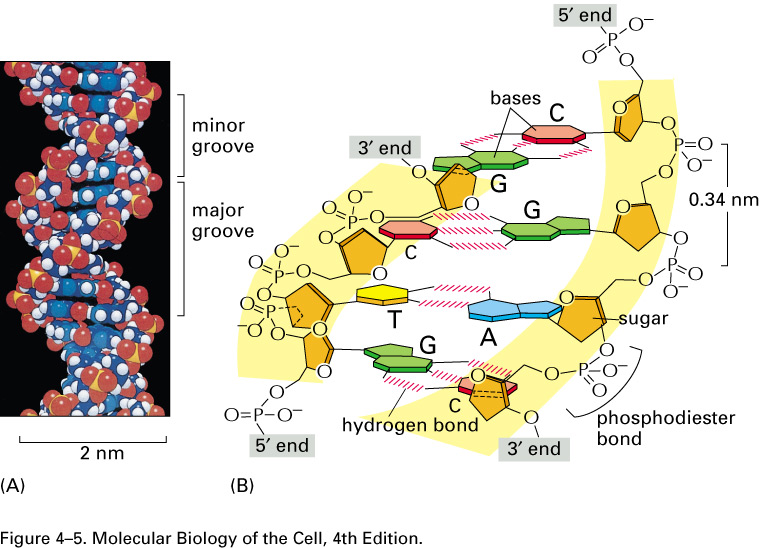 To maximize the efficiency of base-pairs packing, two sugar-phosphate backbones wind around the each other to form double helix.

1 turn=10 bp
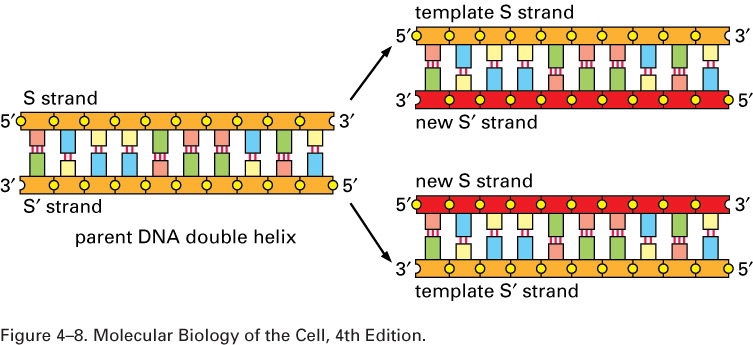 Genetic information is carried out in the linear sequence of nucleotides in DNA.
The dublication of the genetic information occurs by the use of DNA strand as template for the formation of complementary 
strand
DNA PACKAGING : CHROMOSOMES
Eucaryotic DNA is packaged into a set of chromosomes
Eucaryotic DNA is packaged into Chromosomes.  Human cells contain two of each chromosome, one maternal and one paternal – homologous chromosomes    Sex chromosomes are non-homologous chromosomes, X from mom, Y from dad.
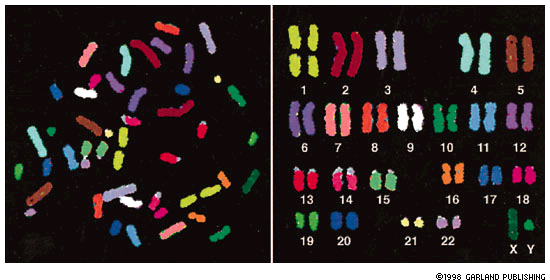 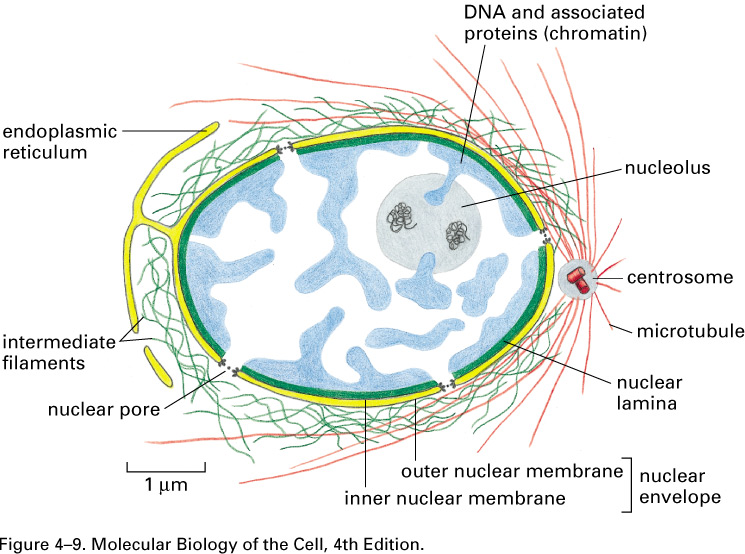 Bacteria typically have one circular DNA molecule.  It is also associated with proteins that condense the DNA but less is know about the structure.
Chromosomes are typically stained by dyes that distinguish between areas rich in A-T nucleotide pairs and areas rich in C-G pairs.  This results in a pattern of banding that is unique 	to each chromosome. 	Cytogeneticists use these to detect major chromosomal 	abnormalities = inherited defects.
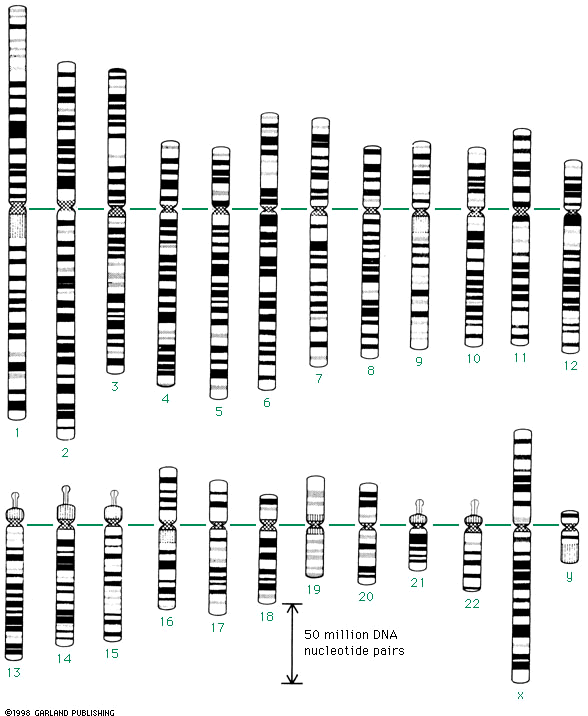 P ARM
Q ARM
centromere
Karyotype: display of 46 chr. at mitosis (highly compact)
large rRNA
Chromosome contains long strings of genes
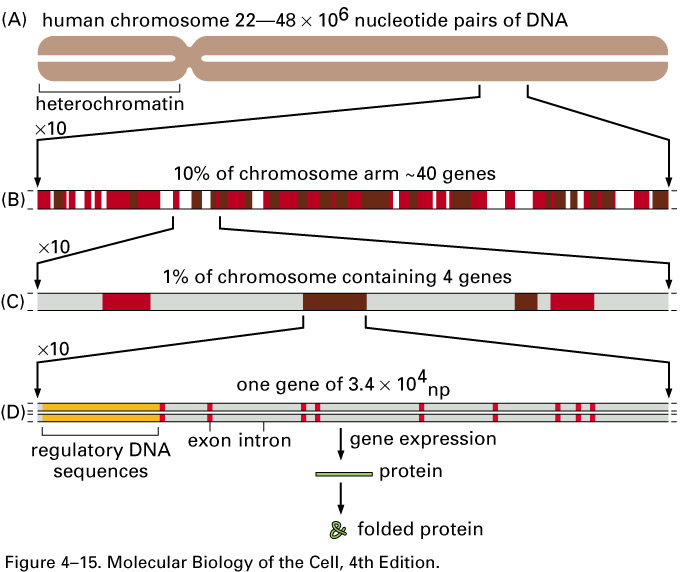 The organization of genes on a chromosome.
Cells can vary the structure of their chromosomes for DNA replication and for gene regulation.  Chromatin = DNA + proteins.
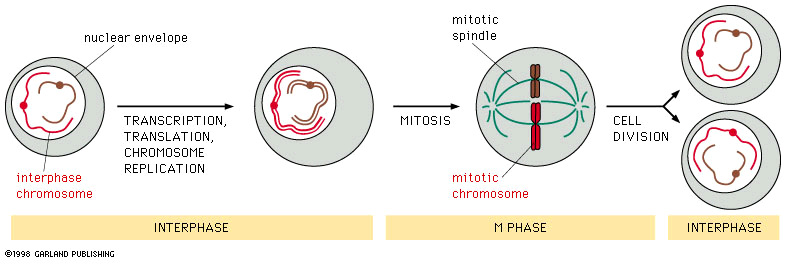 The state of condensation of chromosomes varies according to the cell growth cycle.  The mitotic chromosomes are highly condensed, in contrast to that of the interphase chromosome.
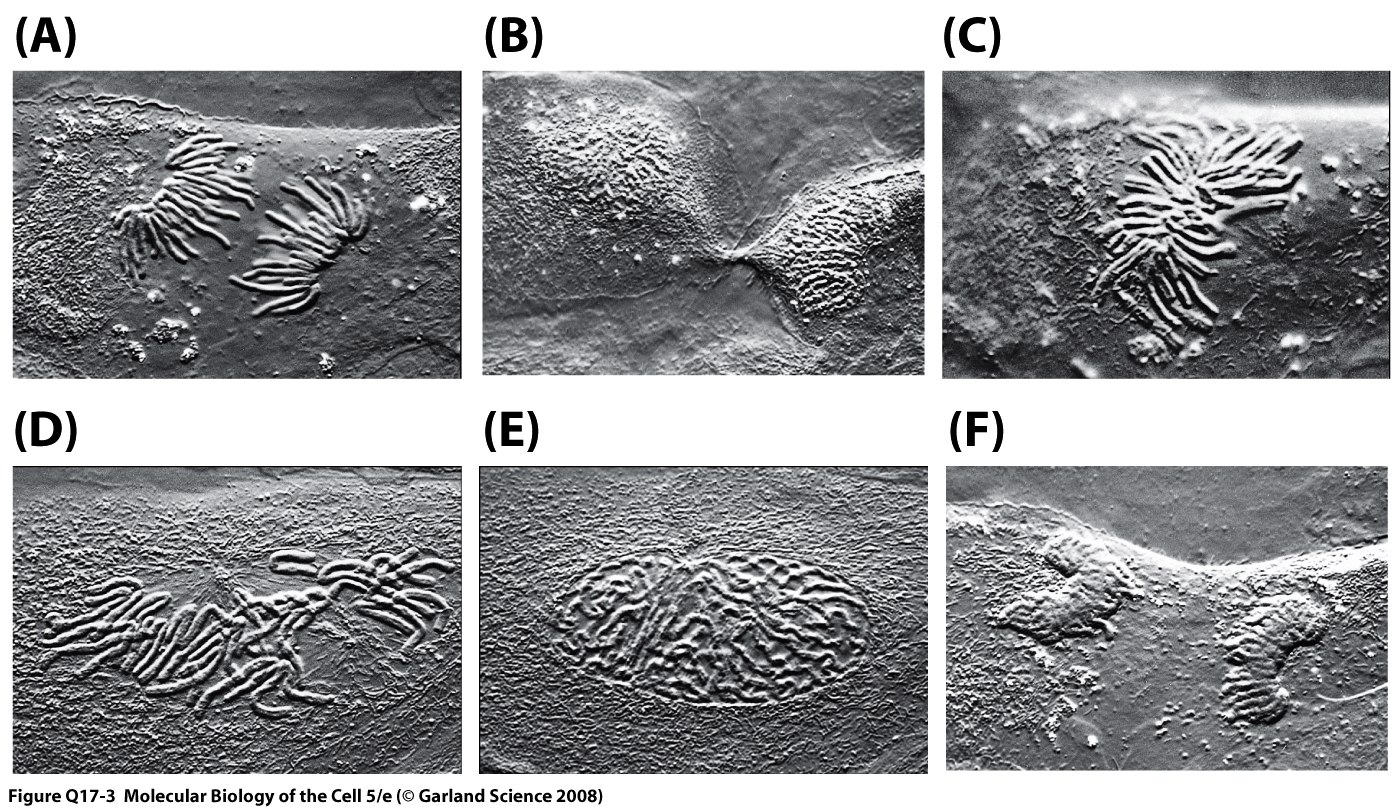 SİNGLE CELL AT DİFFERENT STAGE OF M PHASE
B. a mitotic chromosome; condensed and dublicated
A. chromatin spilling out of a lysed interphase nucleus
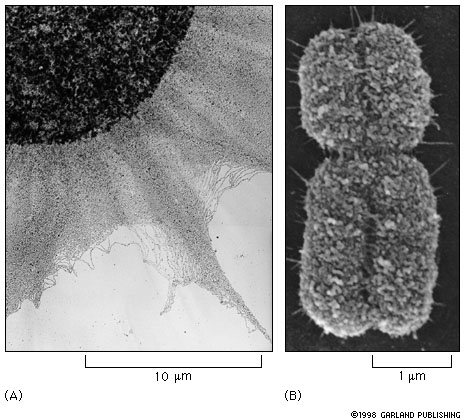 A comparison of extended interphase chromatin with the chromatin in a mitotic chromosome.
Three types of specialized sequences found in all eucaryotic chromosomes ensure that chromosomes replicate efficiently.
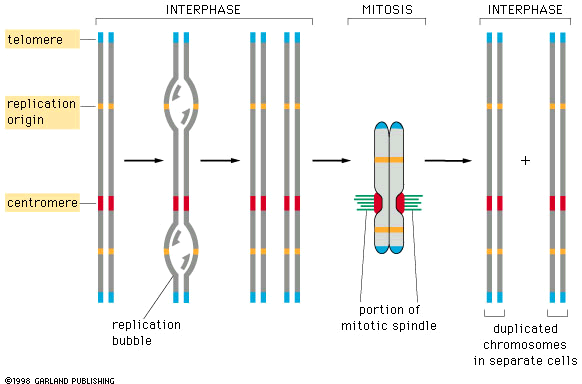 many, to ensure speed


kinetochore = protein complex that binds the spindle and the centromere
The condensed state is important, allowing the duplicated chromosomes to be separated
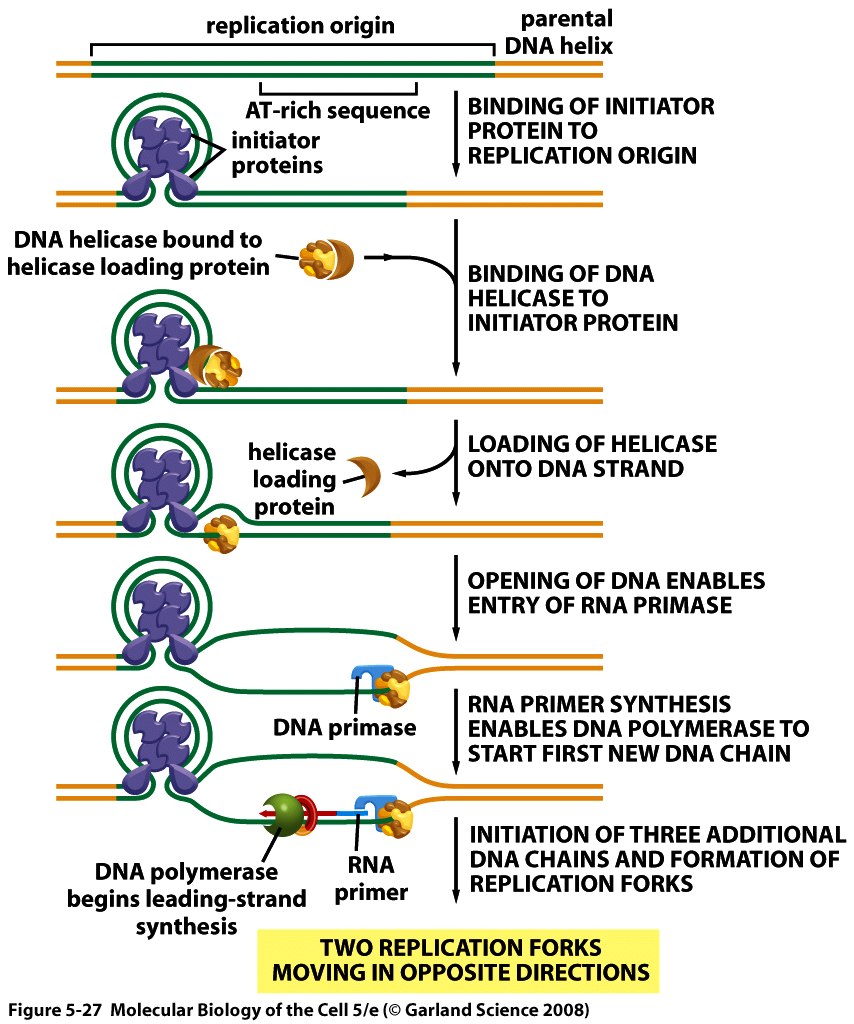 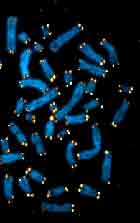 Chromosome Ends are specialized structures called Telomeres
15
Blue = DNA		White = Telomere protein (TERT)
Why are telomeres important?
Telomeres allow cells to distinguish chromosomes
ends from broken DNA
Stop cell cycle!
Repair or die!!
Homologous recombination
(error free, but need nearby homologue)

Non-homologous end joining
(any time, but error-prone)
16
17
Telomere Function
distinguishes between the chromosome end and a double strand break
protects the chromosome from end-to-end fusions
18
Telomere also provide a means for "counting" 
cell division: telomeres shorten with each cycle
Telomeres shorten from 10-15 kb
(germ line) to 3-5 kb after 50-60 doublings
(average lengths of TRFs)

Cellular senescence is triggered when
cells acquire one or a few 
critically short telomeres.
20
Normal 
   Somatic
         Cells
Telomere Length (humans)
10
(Telomerase 
   Negative)
Cellular (Replicative) Senescence
Number of Doublings
19
1960’s -- Leonard Hayflick demonstrates that normal human cells are mortal and suggests that there is an intrinsic counting mechanism that tracks the number of cell divisions a given cell lineage has undergone
The 5-bromo-2′-deoxyuridine (BrdU) incorporation cell proliferation assay is the most commonly used method for assessing DNA replication. 

 a synthetic nucleoside analogue of thymidine
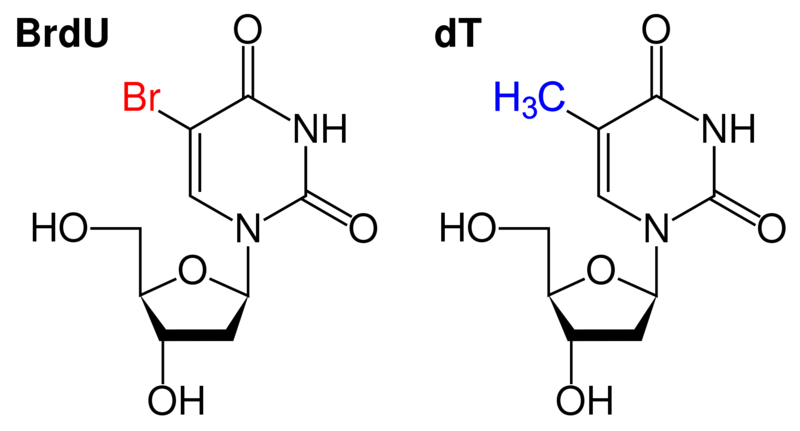 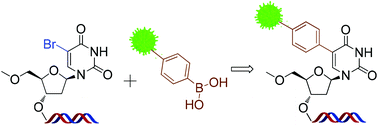 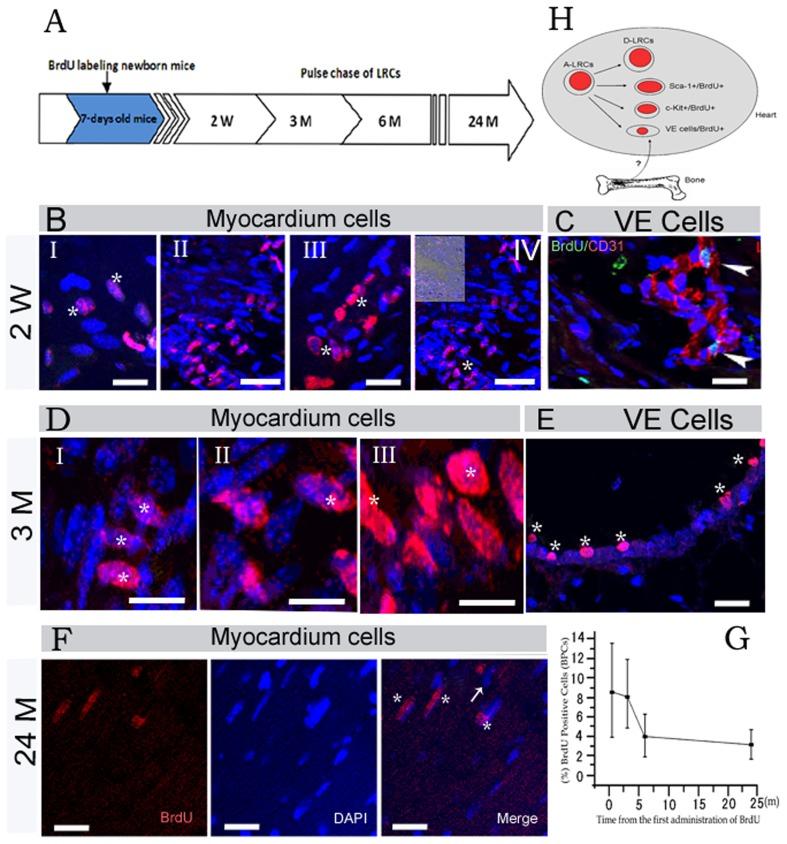 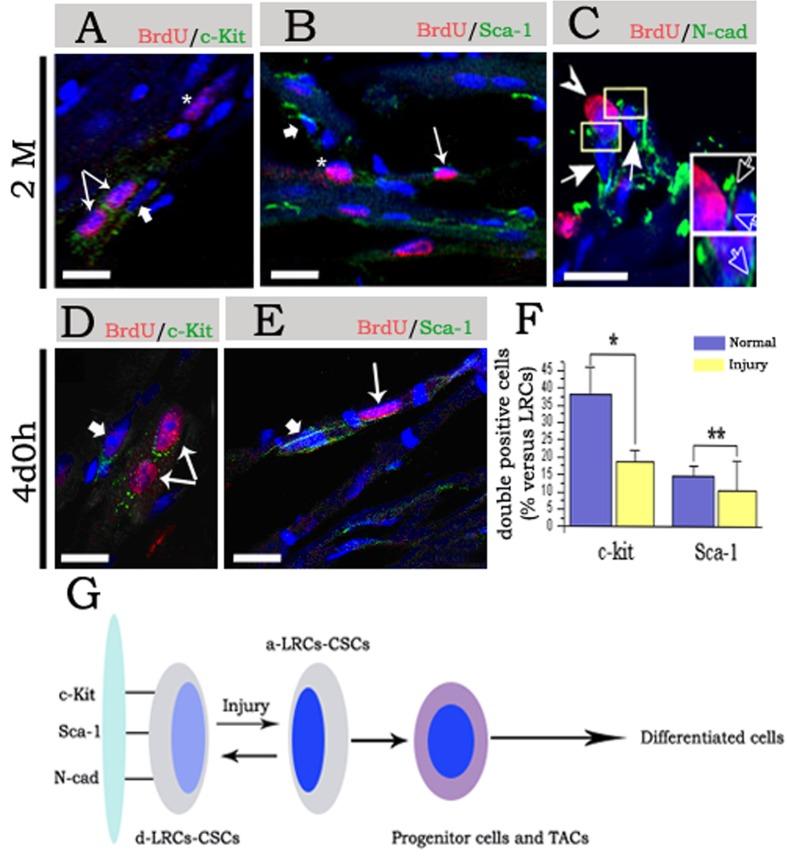 “Identification of functional tissue-resident cardiac stem/progenitor cells in adult mouse.” Cell biology international reports vol. 2012, doi:10.1042/CBR20120001
The gift boxes of DNA : Nucleosomes
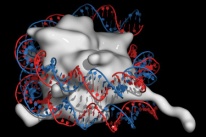 One chromosome :107 bp LONG 

Each human cell contains approximately  2 meters of DNA if stretched out end to end.

Nucleus is just 6 uM
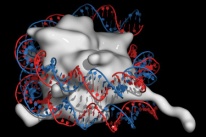 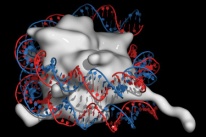 In nuclei of all eukaryotic cells, genomic DNA is highly folded, constrained, and compacted by histone and non-histone proteins in a dynamic polymer called chromatin.

Histones are responsible for the first  and most  basic level of chromosome packing

NUCLEOSOME: DNA+PROTEIN COMPLEX
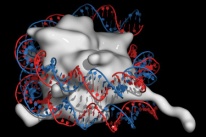 Nucleosomes are the basic unit of eucaryotic chromosome structure
Inactive and Active
Configurations of Chromatin
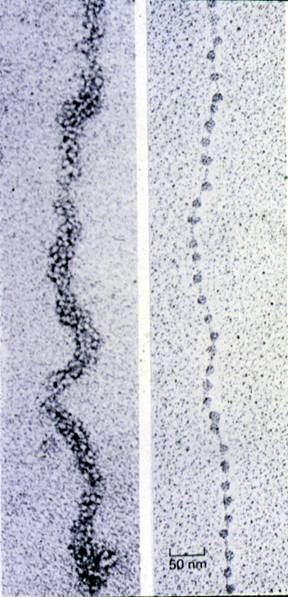 30 nm fiber:
Inactive
10 nm filament:
Active
Heterochromatin
Euchromatin
Beads-On-A-String Chromatin Structure
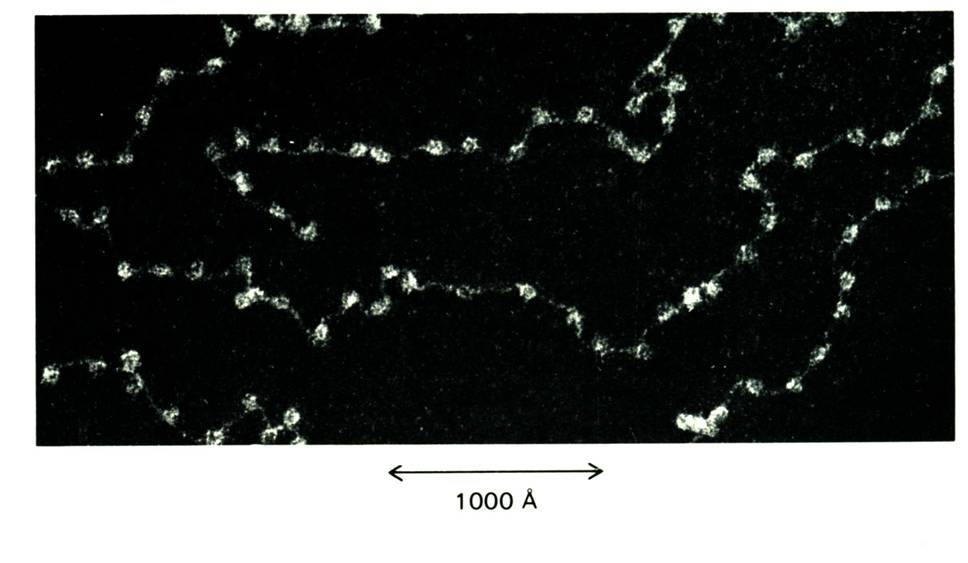 Nucleosome core particle : DNA wound around a protein
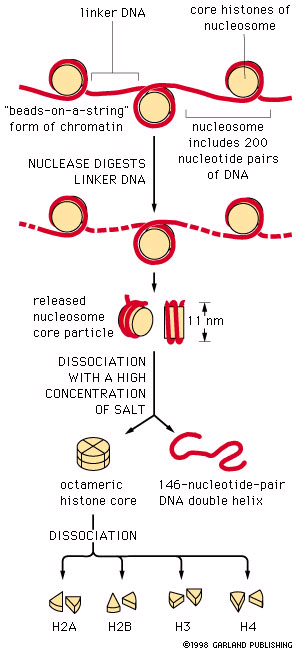 The nucleosome is the first and most fundamental packing level of chromatin.

Histones are small proteins basic proteins comprising 
the octameric core of the nucleosome.  

Within the core nucleosome, approximately 146 base pairs (bp) of DNA are wrapped in a left-handed superhelical turn around a protein structure

with a high proportion of positively charged N-terminal 
tails (lysine and arginine) that protrude from the surface.  

These genes are the most highly conserved of all know eucaryotic proteins.
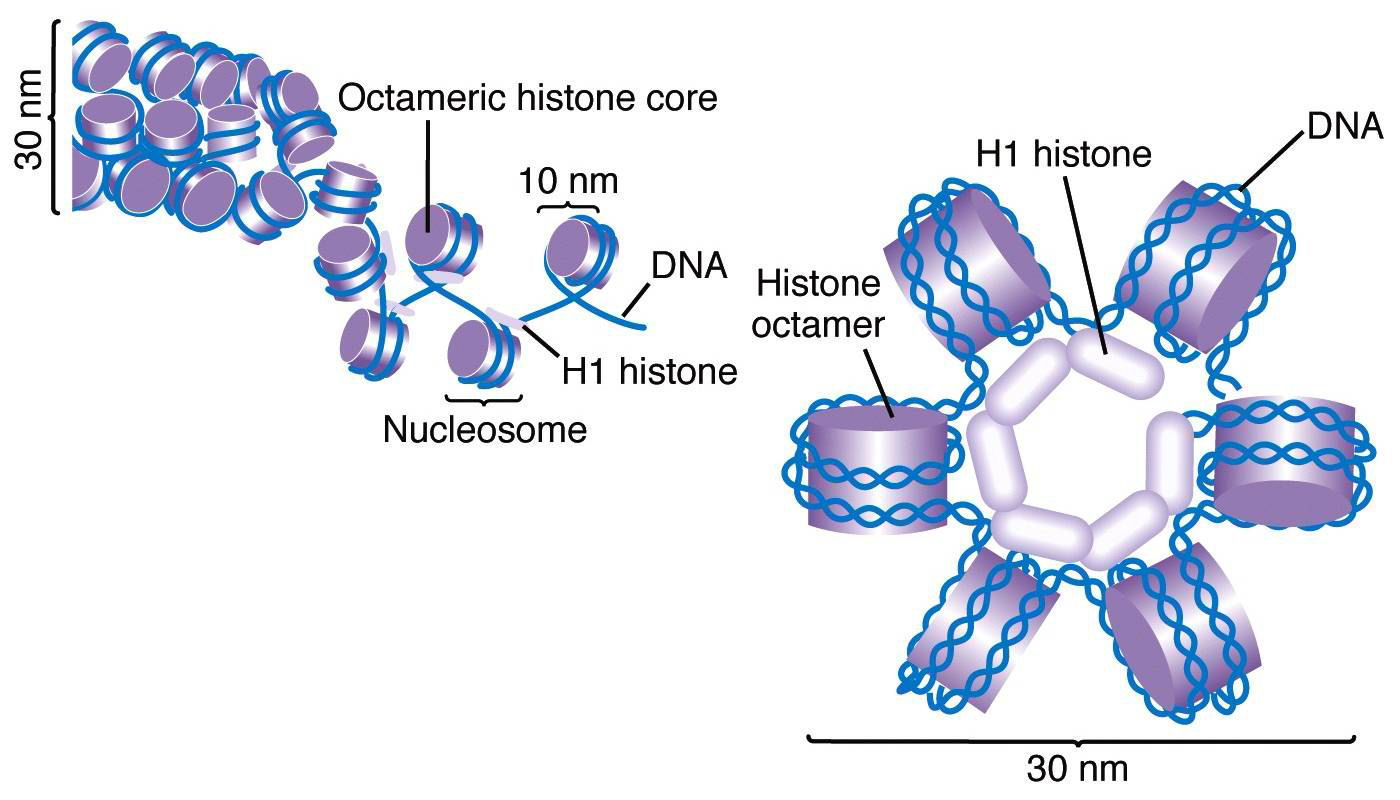 Linker DNA
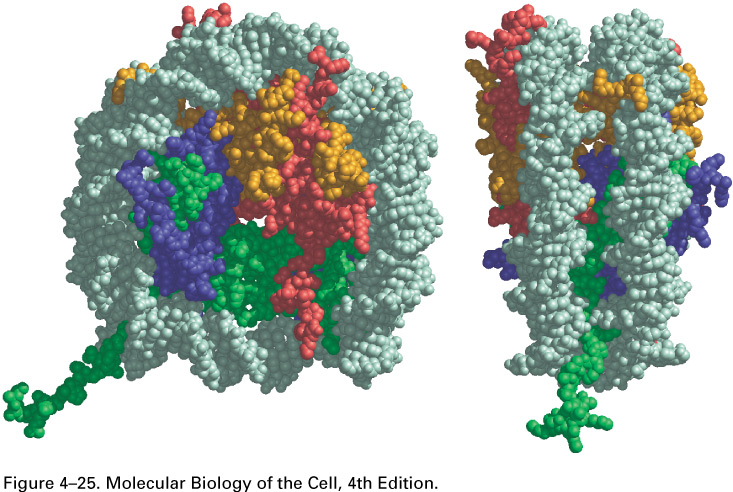 DNA
H2A
H3
H2B
H4
The structure of a nucleosome core particle, as determined by x-ray diffraction analyses of crystals.
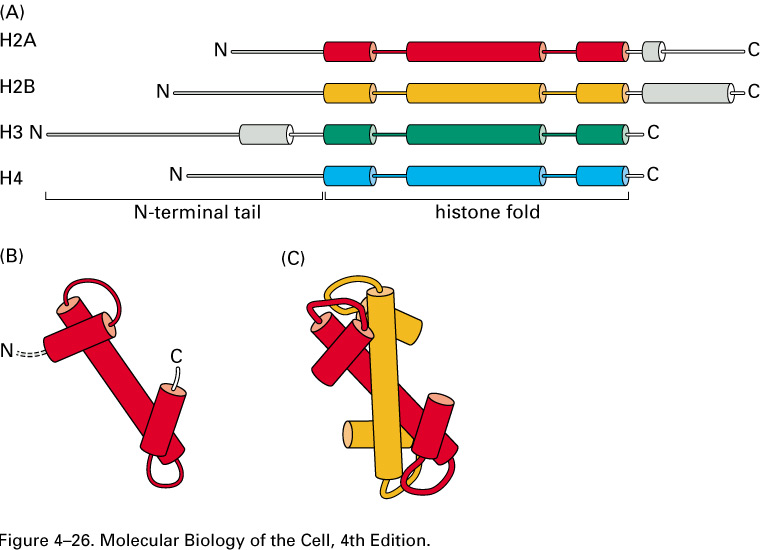 The overall structural organization of the core histones.
The assembly of a histone octamer.
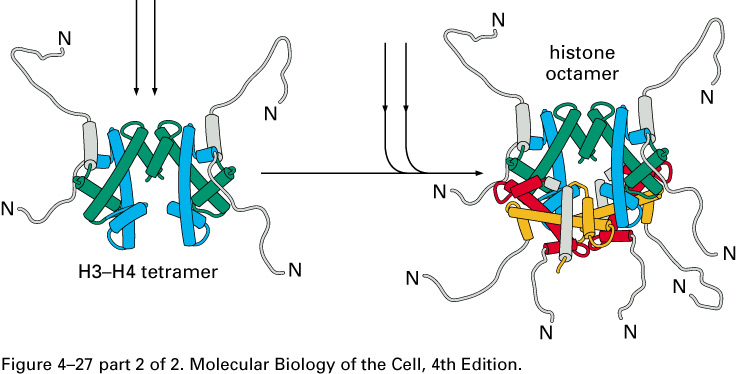 These histone tails are subjected to several different types of covalent modificaitons that in turn control critical aspects of 

chromatin structure
Function
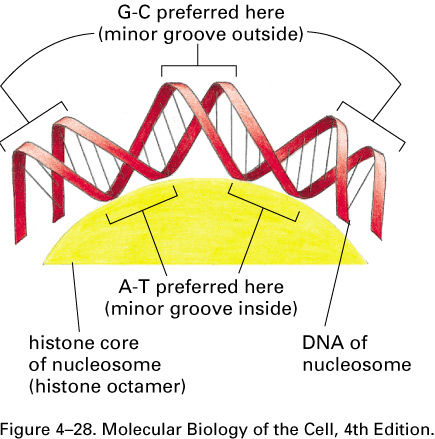 These histone tails are subjected to several different types of covalent modificaitons that in turn control critical aspects of 

chromatin structure
Function
The bending of DNA in a nucleosome.The minor groove compressed on the inside of the turn.
The nucleosome sliding catalyzed by ATP-dependent chromatin remodeling complexes
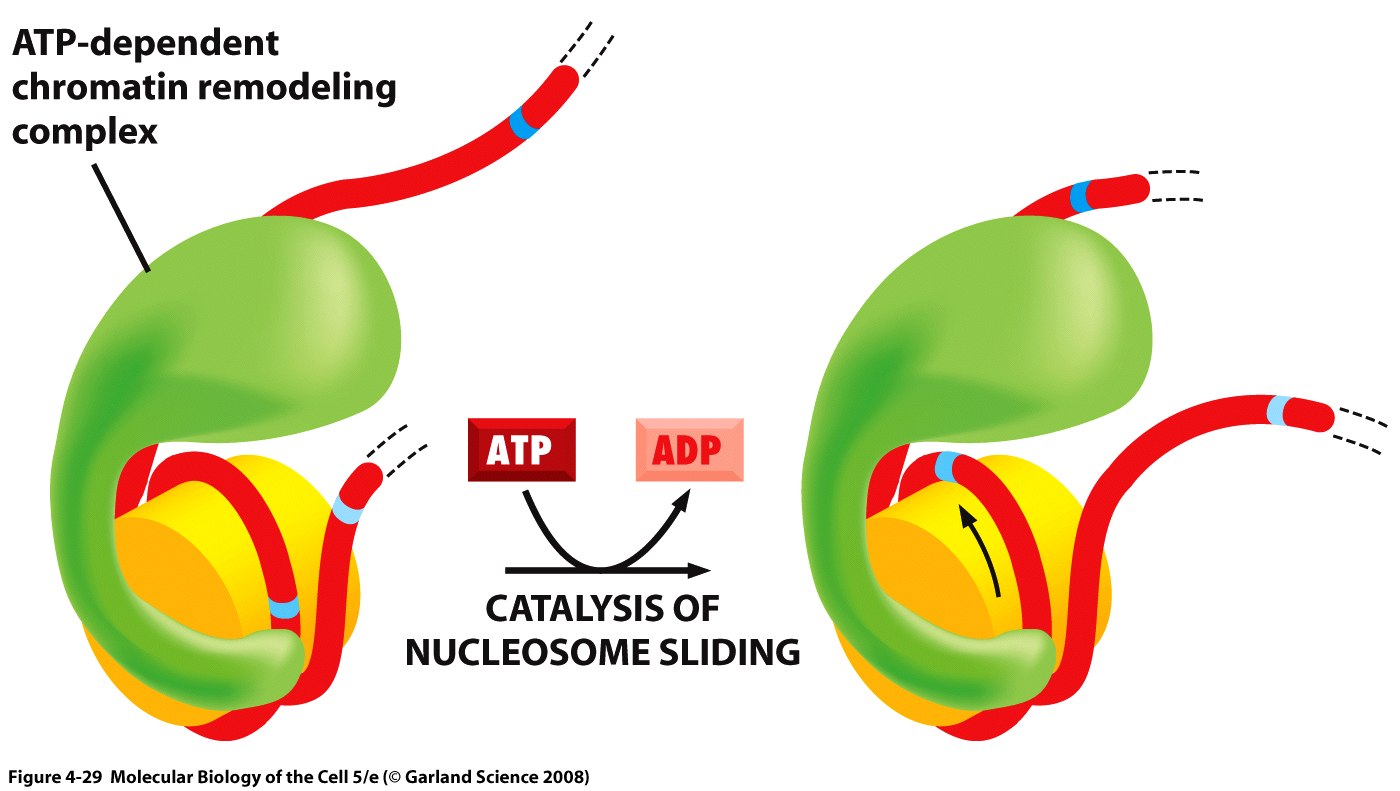 In order to furher loosening of DNA-histone contacts
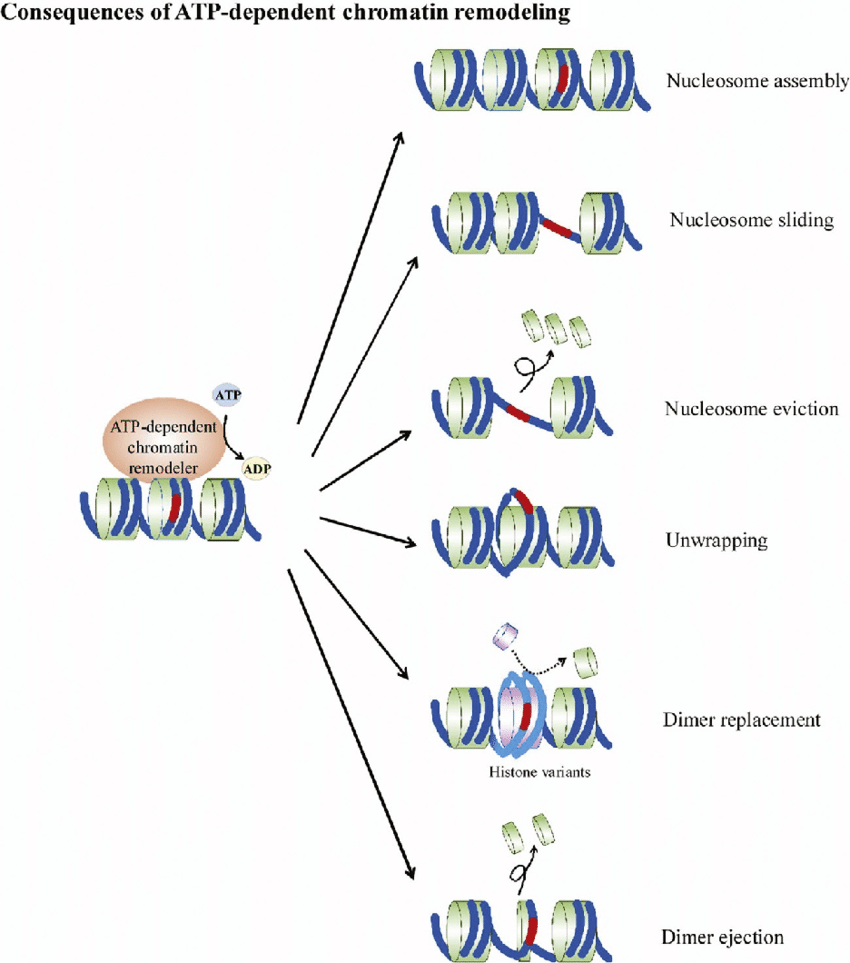 Chromatin remodeling is the dynamic modification of chromatin architecture to allow access of condensed genomic DNA to the regulatory transcription machinery proteins, and thereby control gene expression. ... Aberrations in chromatin remodeling proteins are found to be associated with human diseases, including cancer.
Nucleosome removal and histone exchange catalyzed by ATP-dependent chromatin remodeling complexes
By cooperating with chaperons

Cells contain dozens of different remodeling complexes

Some remodeling complexes can remove H2A-H2B dimers and replace them with histone variants ( H2AZ-H2B)

The activitiy of these complexes are controlled by cell.
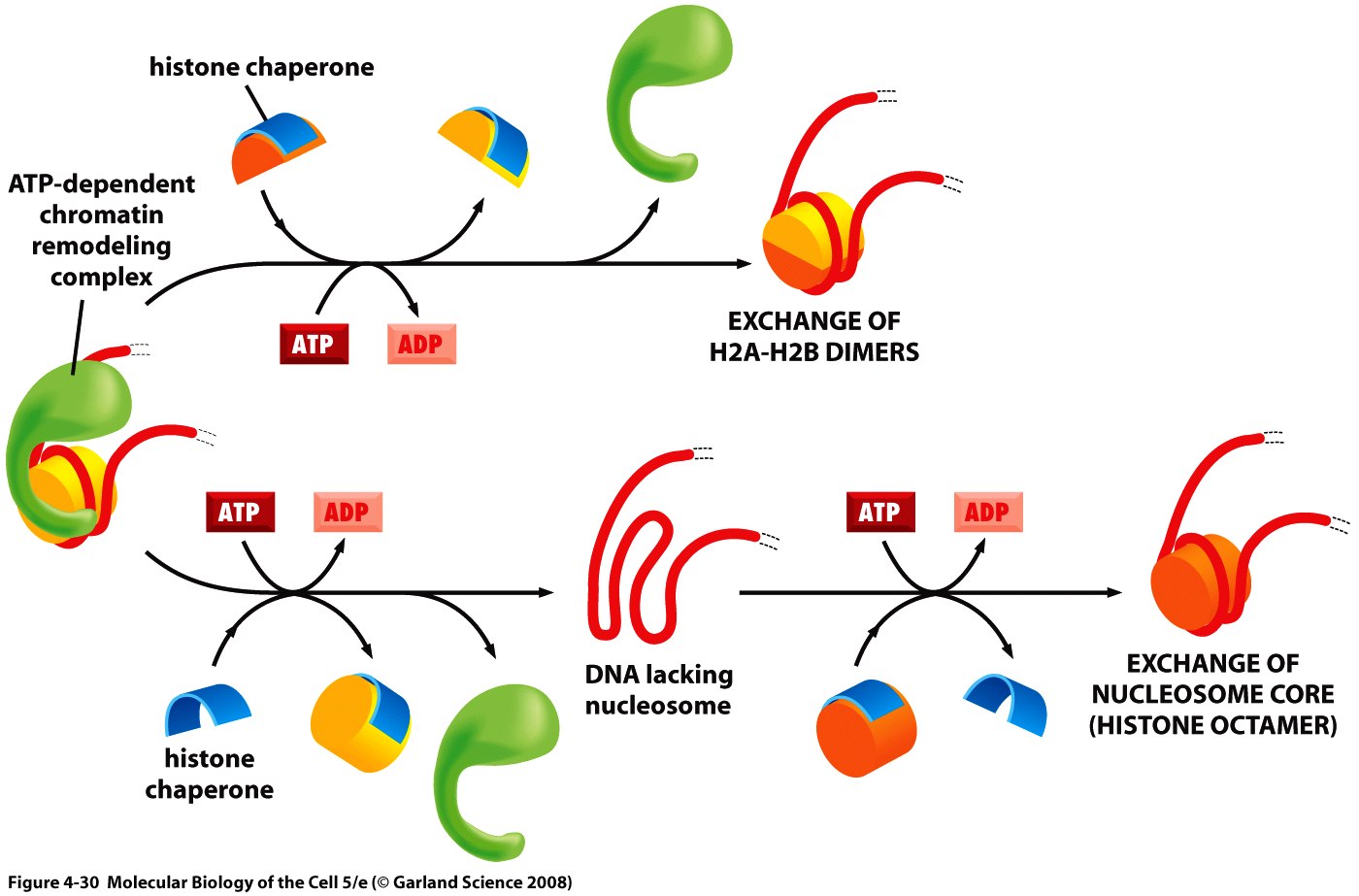 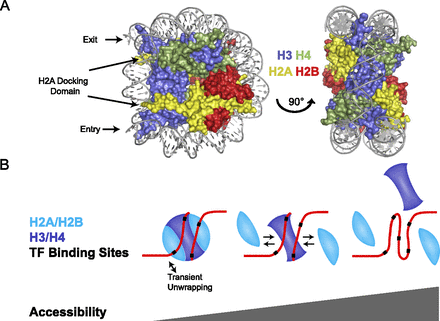 Due to the presence of ATP-dependent chromatin remodelling complexes, nucleosomes are highyl dynamic structure
The histone variants in gene regulation
While canonical histones are expressed exclusively during the S PHASE of replication phase of the cell cycle,
The replacement of a canonical histone by a noncanonical variant is a dynamic process that changes the composition of chromatin. 

Apart from histone H4, all histone protein families (H2A, H2B, H3 and H1) are characterized by specialized histone variants and among them the most studied family is the H2A, which comprises several members including macro H2A, H2A.X, H2A.Bbd and H2A.Z

H2A.Z has been linked to diverse biological processes such as memory and epithelial-to-mesenchymal transition (EMT) . At molecular level, it has been implicated in DNA repair and transcriptional regulation


One important question remains: How is the H2A.Z loading and/or acetylation machinery recruited to chromatin? So far, it was shown that different transcription factors (TFs) interact with subunits of the H2A.Z loading complexes .For example, the p400/Tip60 complex interacts with the Notch/RBPJ coactivator complex ,Myc , ERα (estrogen receptor alpha), AR
Giaimo, B.D., Ferrante, F., Herchenröther, A. et al. The histone variant H2A.Z in gene regulation. Epigenetics & Chromatin 12, 37 (2019). https://doi.org/10.1186/s13072-019-0274-9
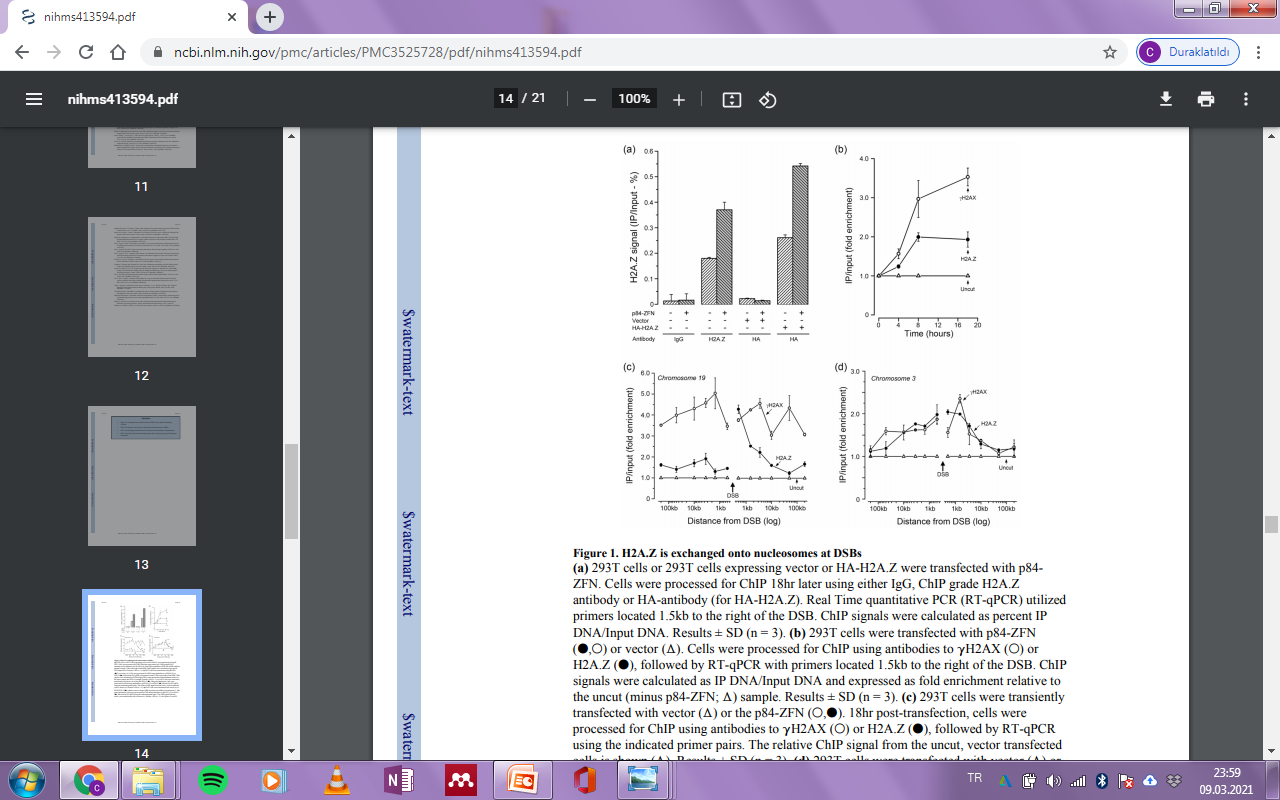 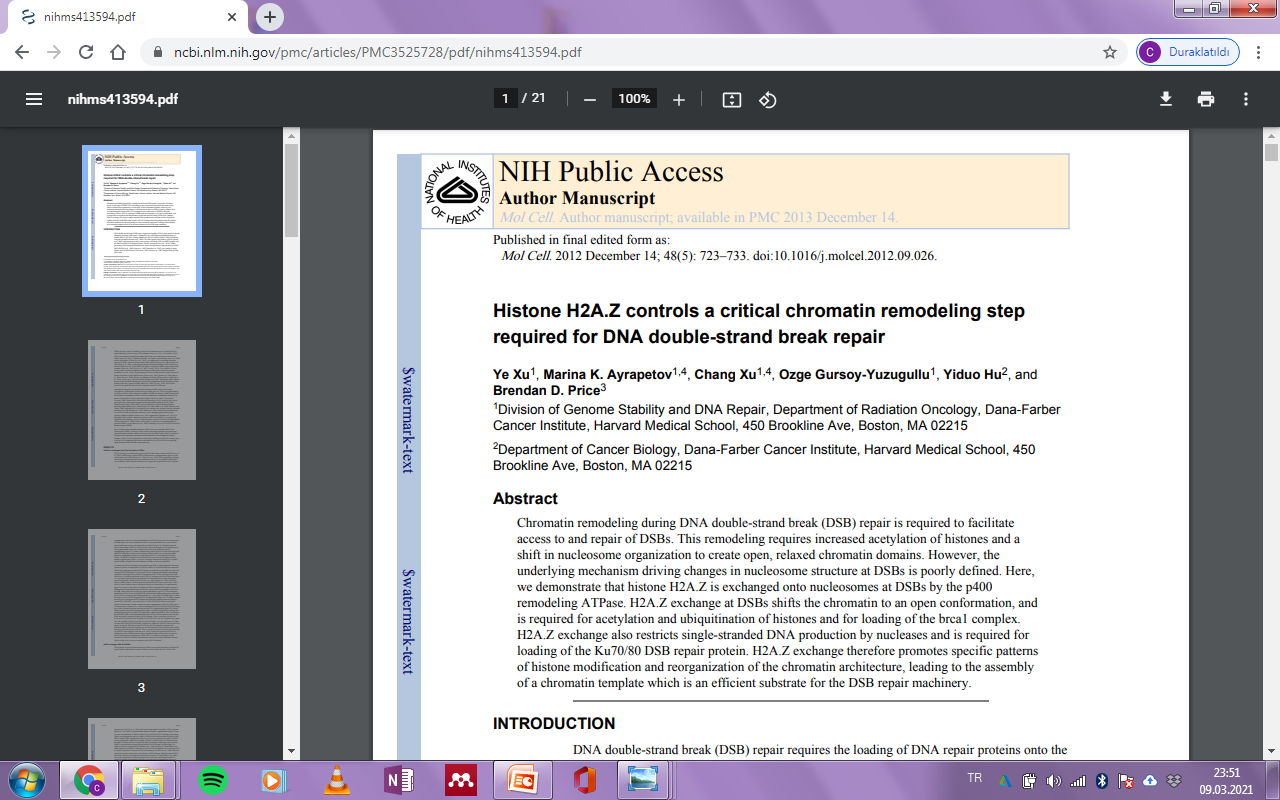 . H2A.Z is exchanged onto nucleosomes at DSBs by the p400 remodeling ATPase. 
• H2A.Z exchange creates open, relaxed chromatin domains at DSBs.
 • H2A.Z exchange promotes histone acetylation and chromatin ubiquitination. 
• H2A.Z restricts end resection and promotes the correct processing of damaged chromatin.
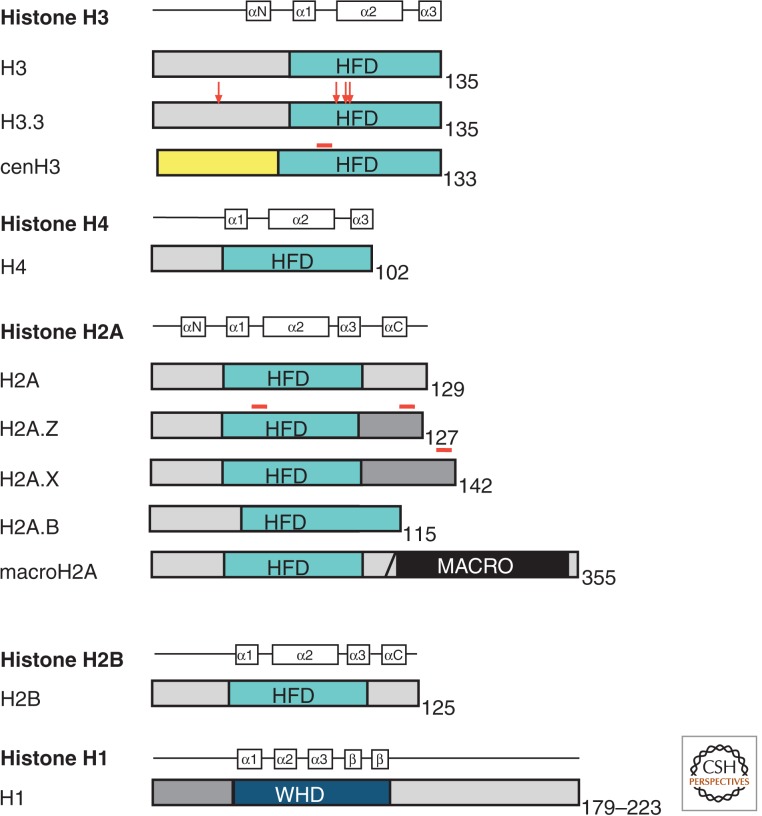 Replacement with H3.3 occurs at active genes, a dynamic process with potential epigenetic consequences. Differences between H3 and H3.3 in their complement of covalent modifications might underlie changes in the properties of chromatin at actively transcribed loci.
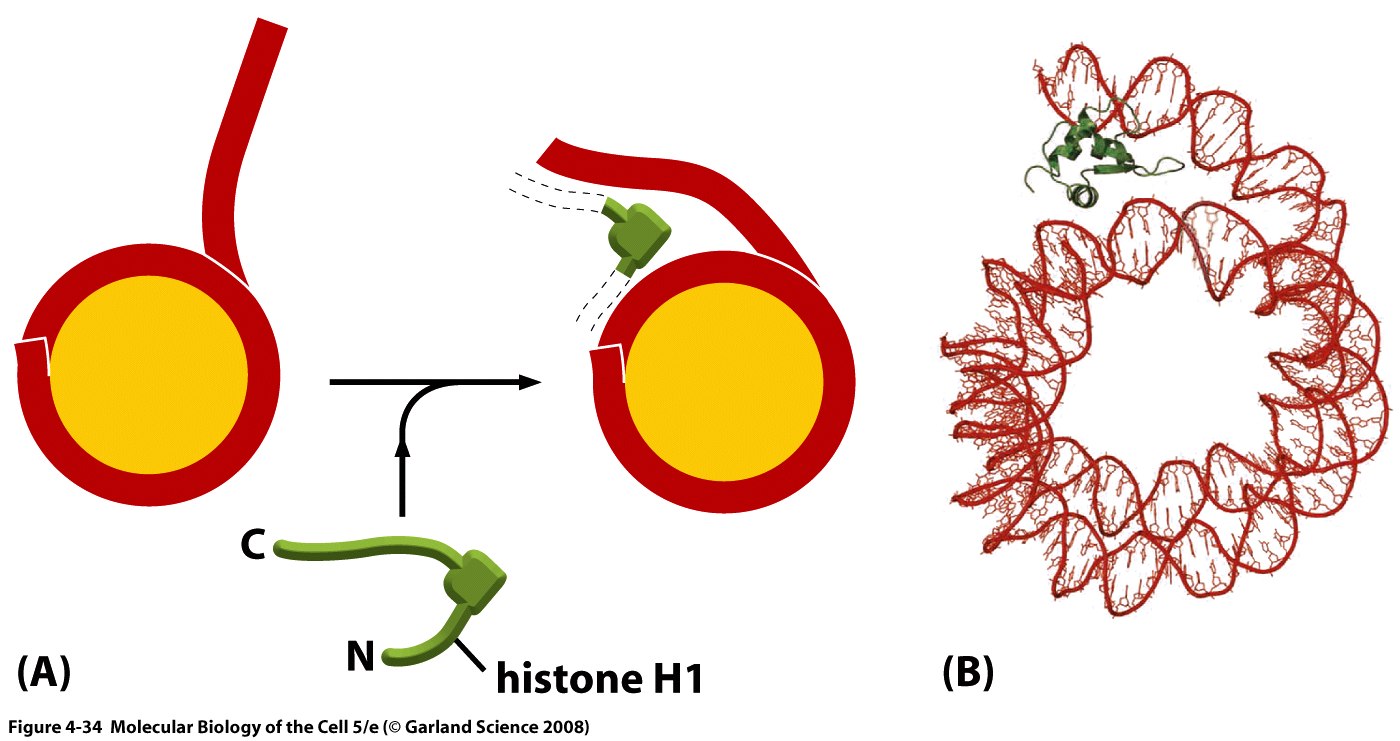 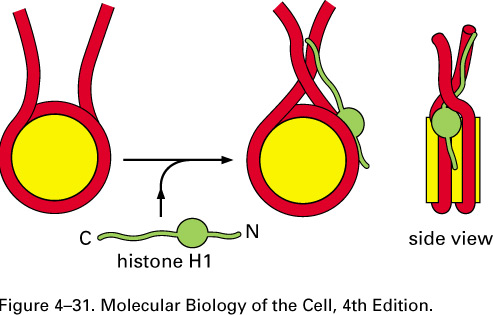 A speculative model for how histone H1 could change the path of DNA as it exits from the nucleosome.
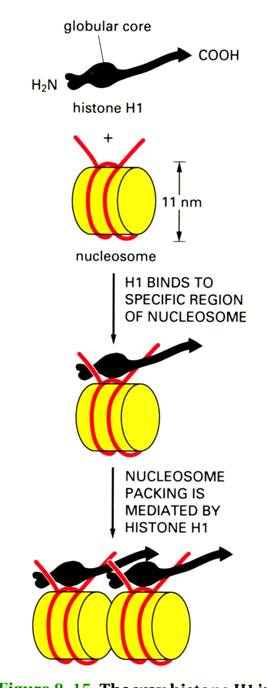 H1 seals the two
superhelical turns 
of DNA on the
nucleosome surface
Note
The presence of the linker
histone H1 is a hallmark
of inactive chromatin. 
Actively transcribed
chromatin generally lacks H1.
Chromatin Organization
The distinct levels of chromatin organization    are dependent on the dynamic higher order   structuring of nucleosomes.
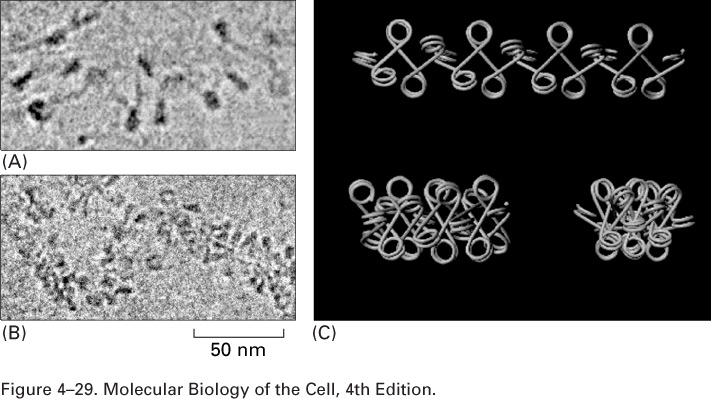 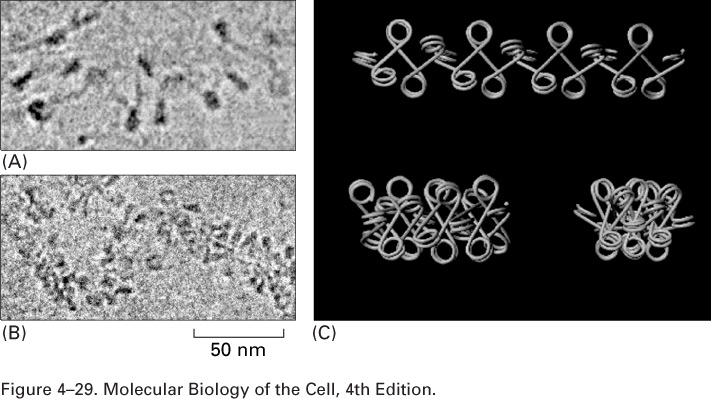 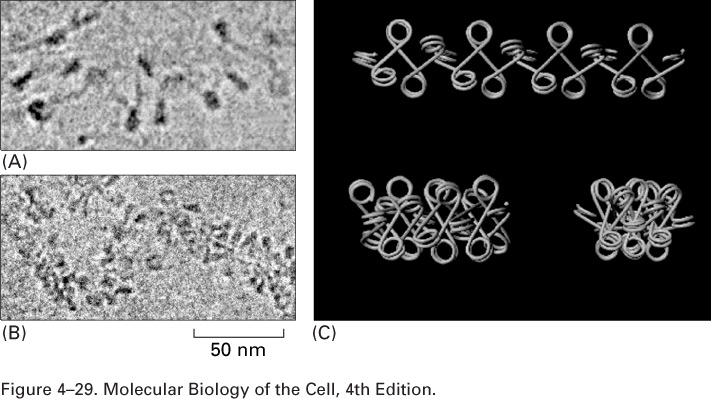 Variation of Zigzag model for the 30 nm chromatin fiber.
ChIP =Chromatin ImmunoPrecipitation
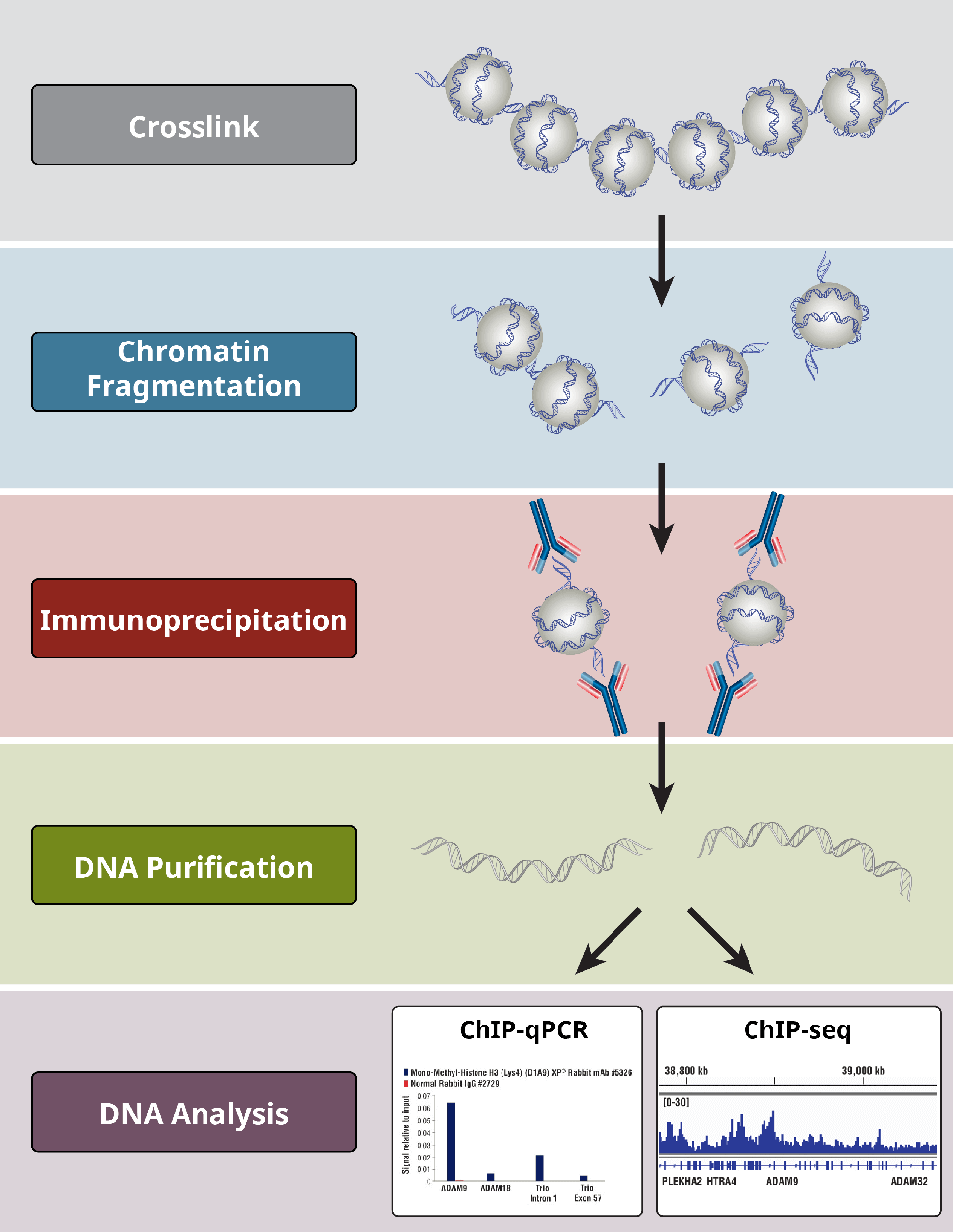 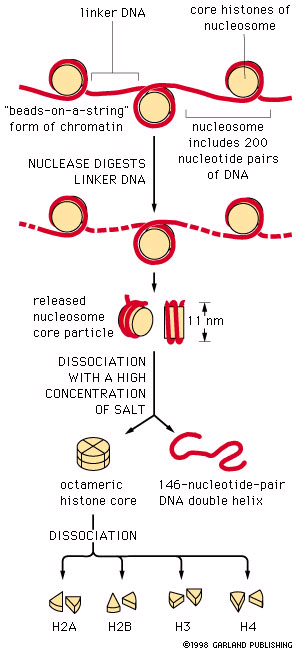 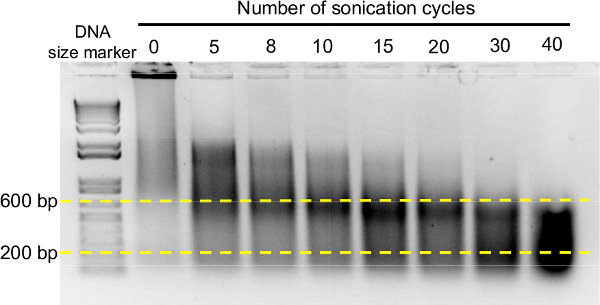 next lecture
Histone code hypothesis

Epigenetic modifications

Epigenetic memory